Презентация краткосрочного курса «Web-surfing»
в рамках семинара 
«Формирование межкультурной компетентности обучающихся путем создания иноязычной среды в общеобразовательной школе» (19 февраля 2014 г.).
Автор: Расторгуев Максим Владимирович
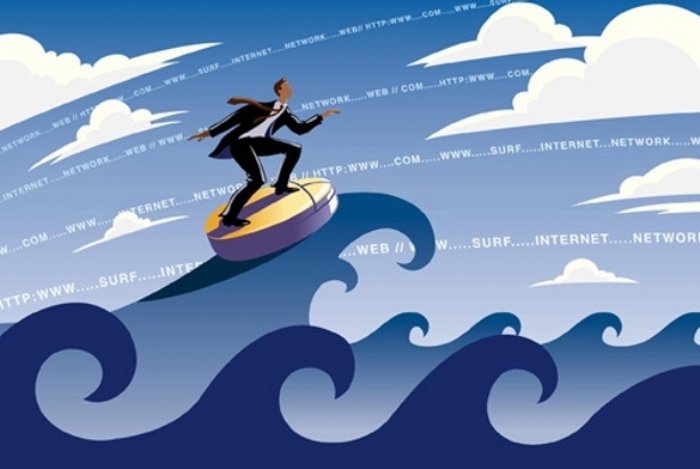 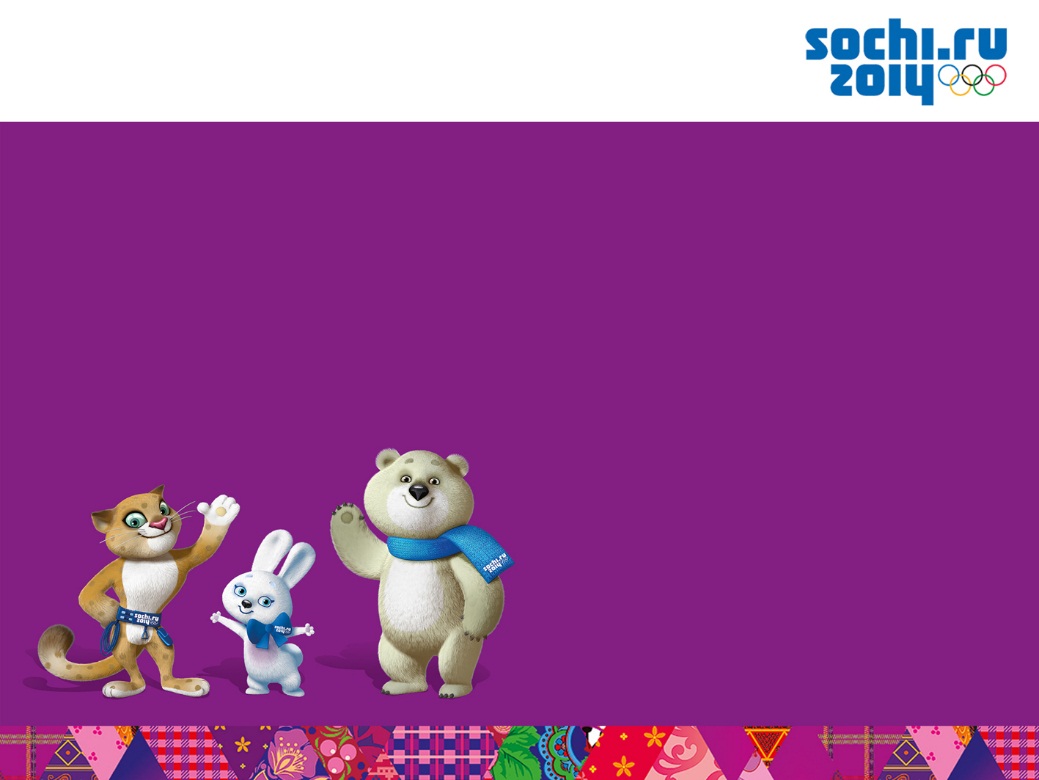 What global event was 
the main newsmaker this month?
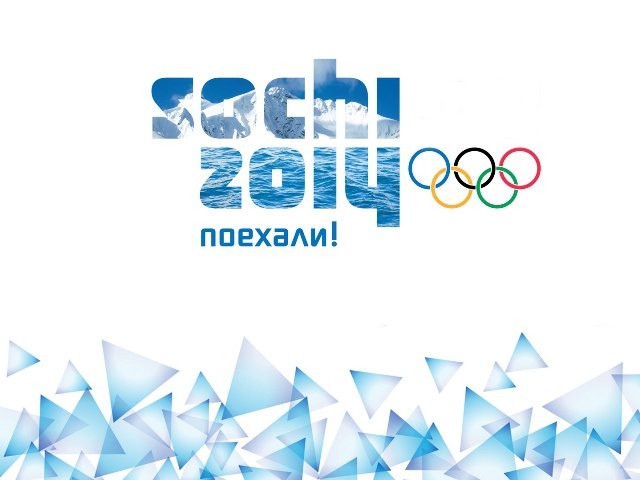 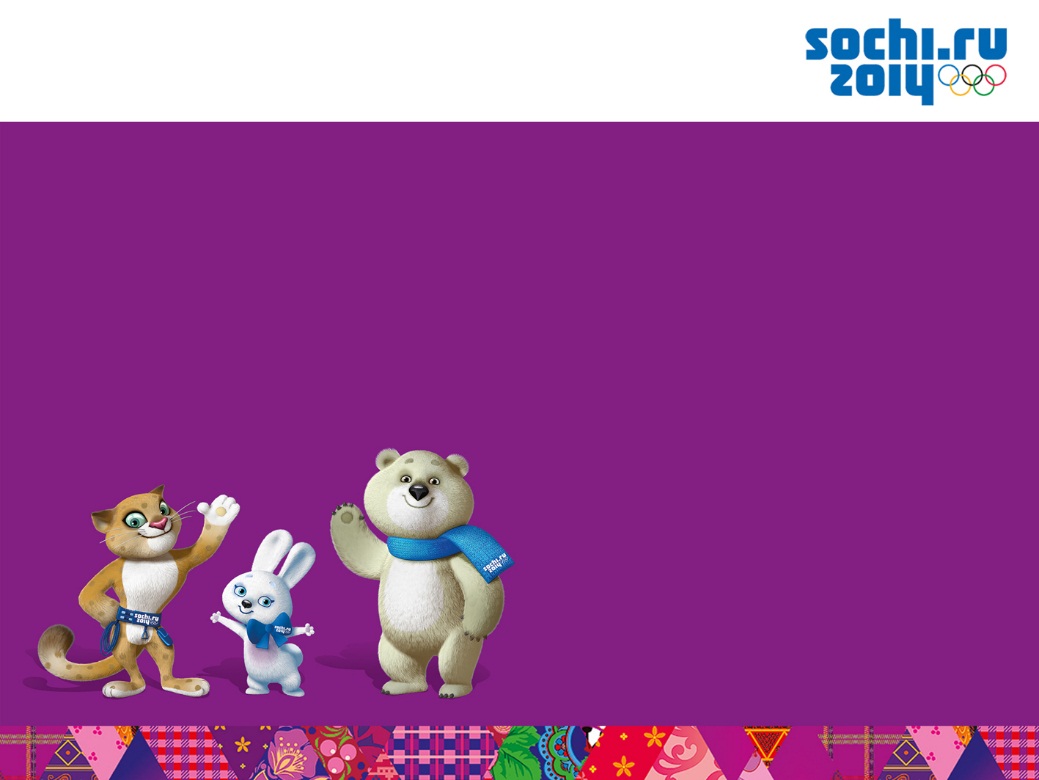 The Olympic Games in Sochi!
Today your task is to find out about the
history of Olympics
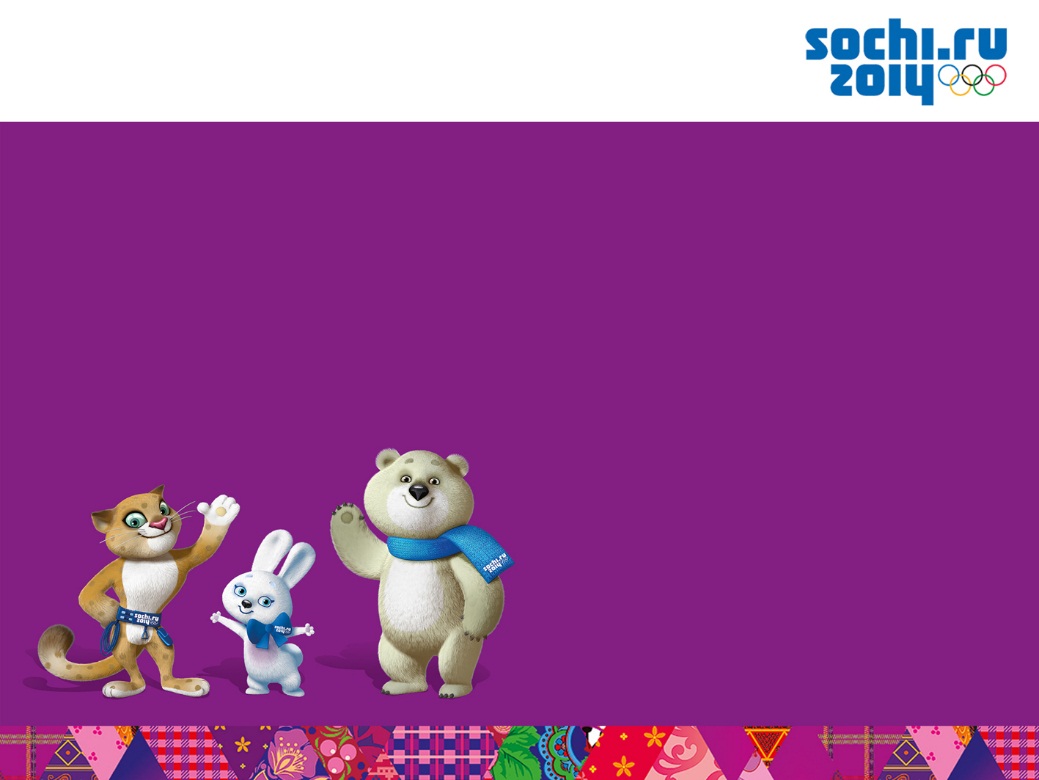 And we will start with associations
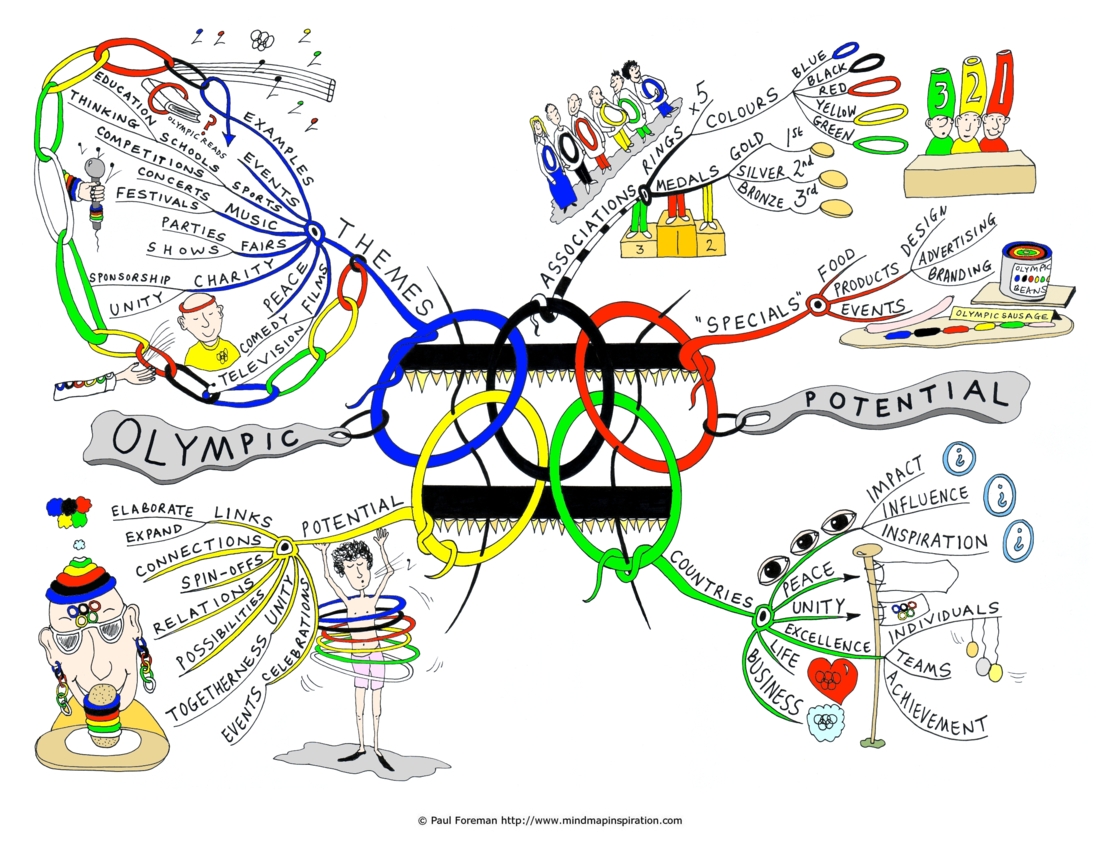 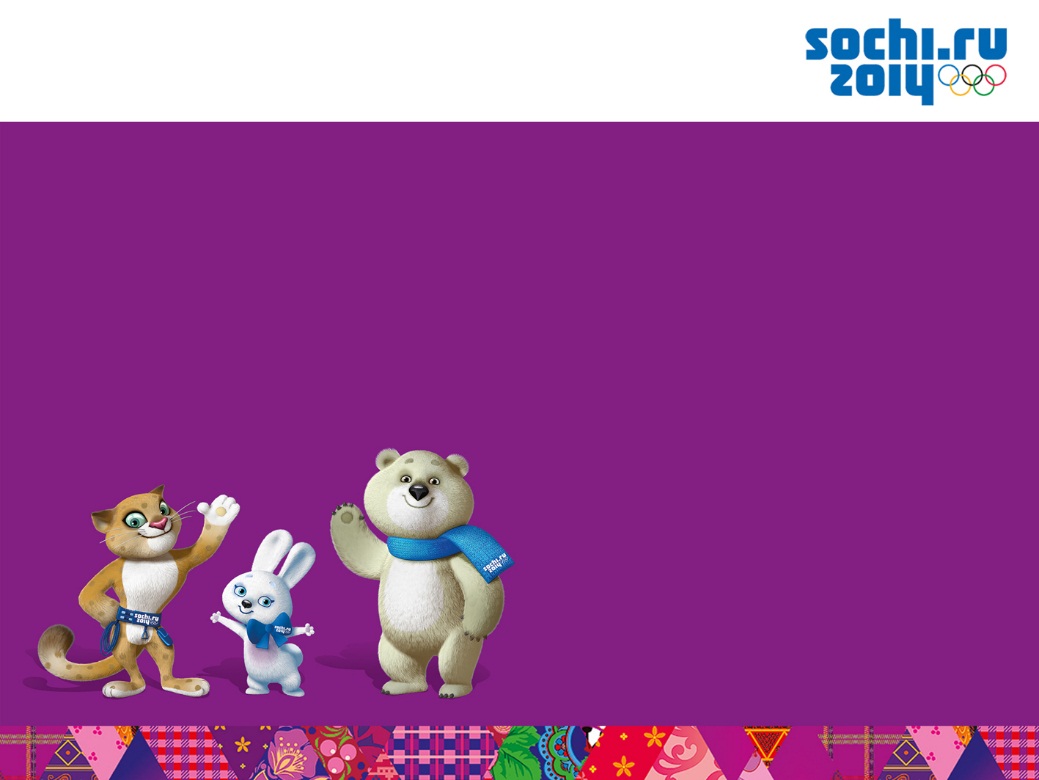 Now look at the table. As you can see some fields are empty. Complete the table, using 
World Wide Web
In ____ the first Olympic Games were held at Olympia in Greece
In 394 the Roman Emperor _______ canceled the games
In 1896 the first modern Olympic Games were held in ________
In ____ gold, silver and bronze medals were introduced
In 1914 __________ designed the Olympic symbol of 5 interlocking rings
In ____ the first Winter Olympics were held in Chamonix, France
In 1928 the Olympic flame was lit for the first time in ___________
In ____ the first Olympics were held in Moscow
In 1996 _________ was a major sponsor of the Olympic games in Atlanta
43 world records and 132 Olympic records were broken during the 2008 Summer Olympic Games in _______
In ____ the first Winter Olympics were held in our country. Go Russia!
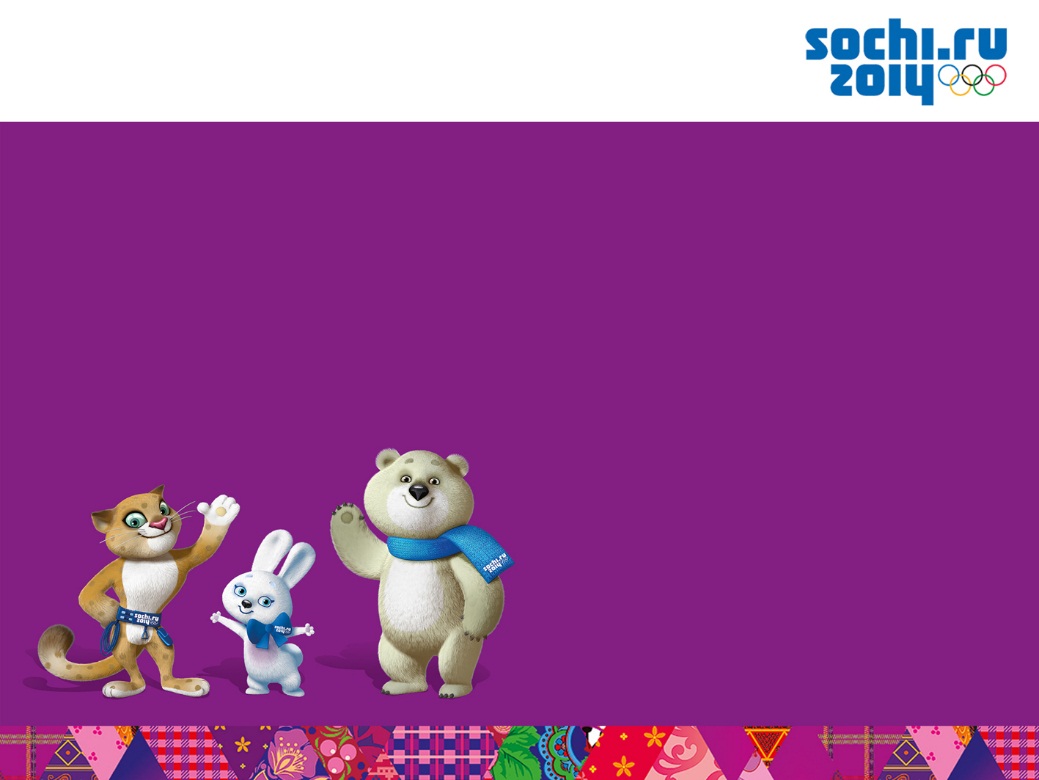 Cooperate with your classmates,
and make the timeline. 
Use the magnets
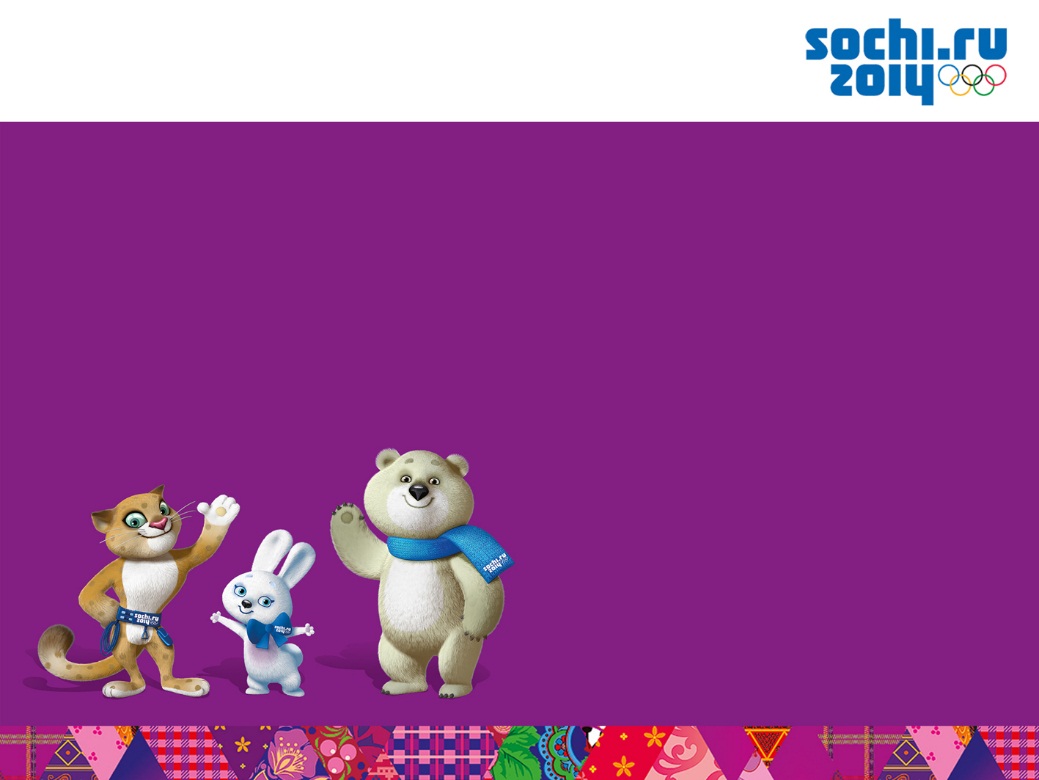 Find on the map these
Olympic places. Use stickers
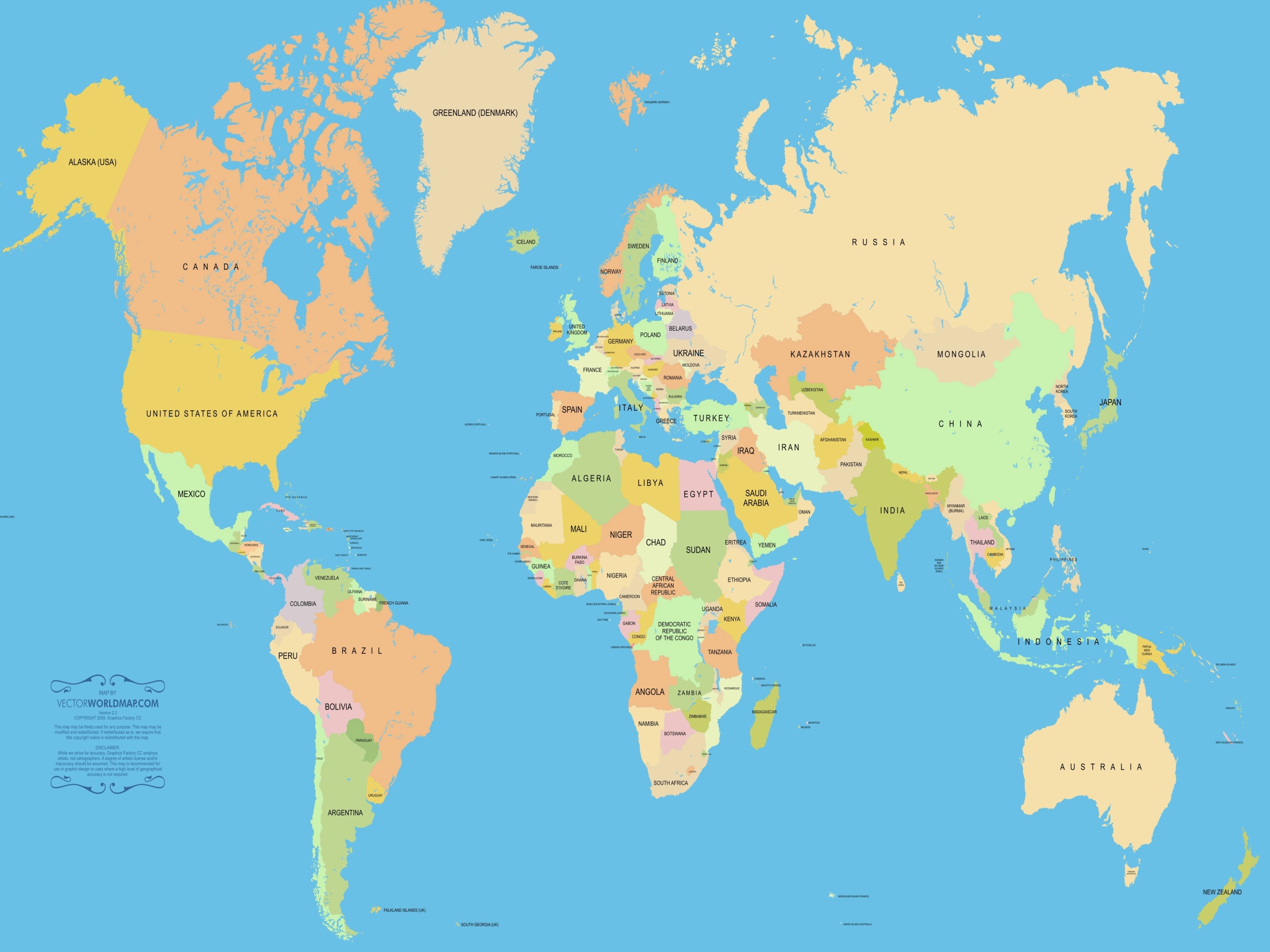 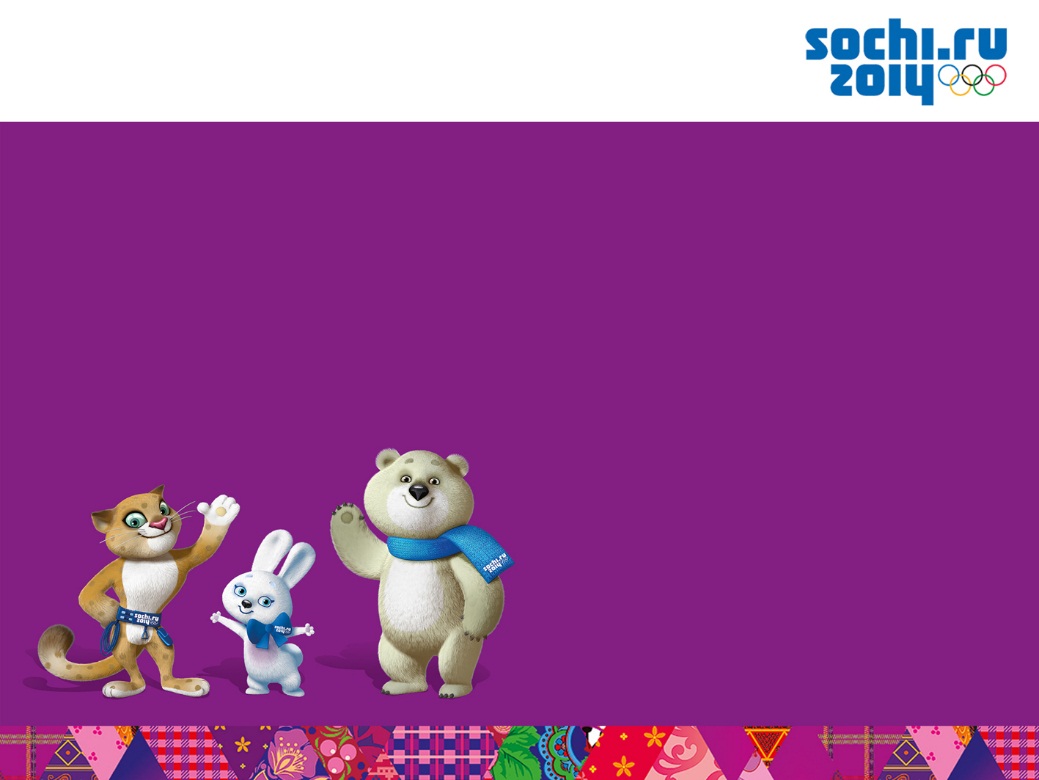 Well done!